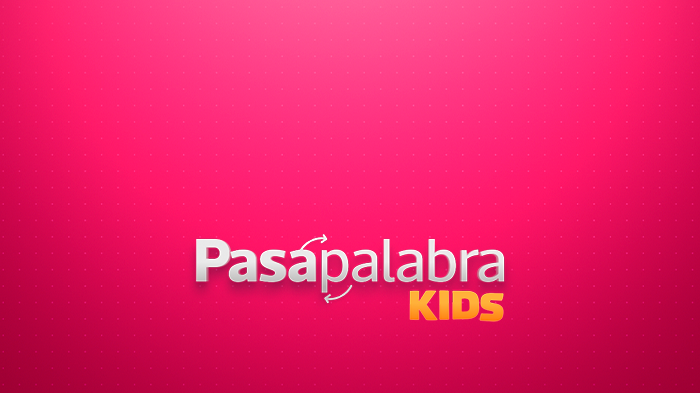 Unidad 2: clase 1
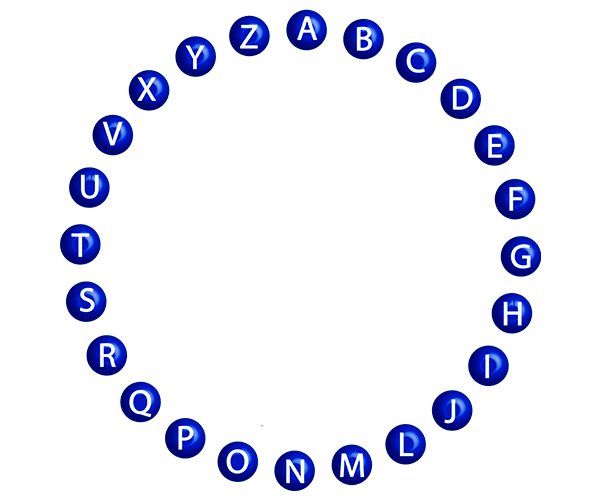 OA13:
Experimentar con la escritura para comunicar hechos, ideas y sentimientos, entre otros.
Taller Lenguaje 2° Básico
Carolina Díaz
TUTI FRUTI
A
Es un medio de transporte aéreo.
AVIÓN
B
Adjetivo que se utiliza para describir positivamente. Es sinónimo de lindo.
BONITO
C
Es el nombre de la profesora.
CAROLINA
D
Se utiliza para decir que algún alimento está exquisito.
DELICIOSO
E
Artículo definido de género masculino.
EL
F
País donde se encuentra la torre Eiffel. Donde ocurren los hechos en la serie “LadyBug”
FRANCIA
G
Animal felino, mascota
GATA
H
utilizado para decir que algo es bello.
HERMOSO
I
se utiliza para indicar que algo o alguien es brillante en lo que hace o sabe mucho.
INTELIGENTE
J
Mamífero. Adjetivos que lo describen:  de cuello “largo” y es un animal muy “alto”.
JIRAFA
K
Fruta de color café por fuera, color verde por dentro que tiene muchas pepas y es de sabor ácido.
KIWI
L
Jugador de futbol. Uno de los mejores del mundo. De nacionalidad argentina.
Lionel Messi
M
Comuna en la cual se ubica este colegio
Maipú
N
Nombre del viejito pascuero.
NICOLÁS
Ñ
Ave que no puede volar.
ÑANDÚ
O
Utensilio para cocinar, usado especialmente para cocer o guisar alimentos es de metal, con tapa.
OLLA
P
Animal doméstico que se caracteriza por ser el mejor amigo del hombre.
PERRO
Q
Masa preparada con harina, leche. Huevos, azúcar, y levadura
QUEQUE
R
Indica que algo es veloz.
RÁPIDO
S
Capital de Chile.
SANTIAGO
T
Fruta de piel roja, lisa y brillante, pulpa muy jugosa y semillas amarillas y planas. Se consume como ensalada. El artículo que lo acompaña es “el”.
TOMATE
U
Fruta, se hace vino con ella.
Uvas
V
Mamífero hembra, cuerpo muy robusto, pelo corto, cabeza gruesa provista de dos cuernos curvos y produce leche.
VACA
X
Instrumento musical de percusión.
XILÓFONO
[Speaker Notes: Embarcación de recreo a motor o a vela, de manga o anchura mayor que un velero, con camarotes y generalmente lujosa.]
Z
Animal que es experto en cazar
ZORRO
[Speaker Notes: Embarcación de recreo a motor o a vela, de manga o anchura mayor que un velero, con camarotes y generalmente lujosa.]
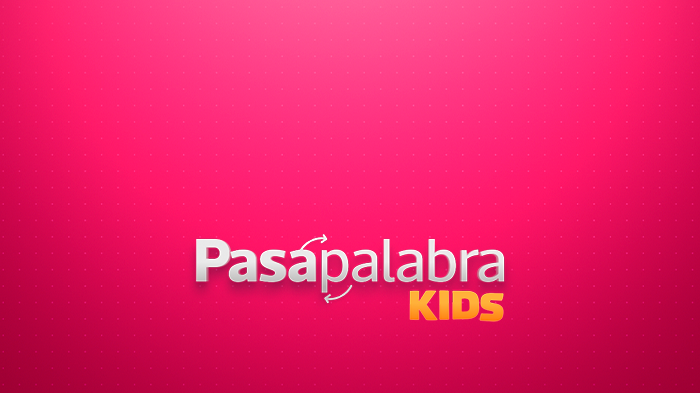 FLGA DANIELLA ANDRADE